IAC 20161004 Bunker Project
Zvonko Lazic
(Project leader)
Benjamin Davidge
(Mechanical Design Engineer)
www.europeanspallationsource.se
Requirements
The Bunker requirement document ESS-0060210
The current design satisfies identified requirements with a note that:
Requirement for the H4 event is not clearly defined
Work on this is ongoing
The current effort is focused on mitigating identified loading conditions at interfaces with CF that might occur (in the H4 event)
Driving requirement is the radiological protection
Interfaces are identified (discussion under further topic)
Requirements
Q/A
Preliminary engineering 1Wall configuration
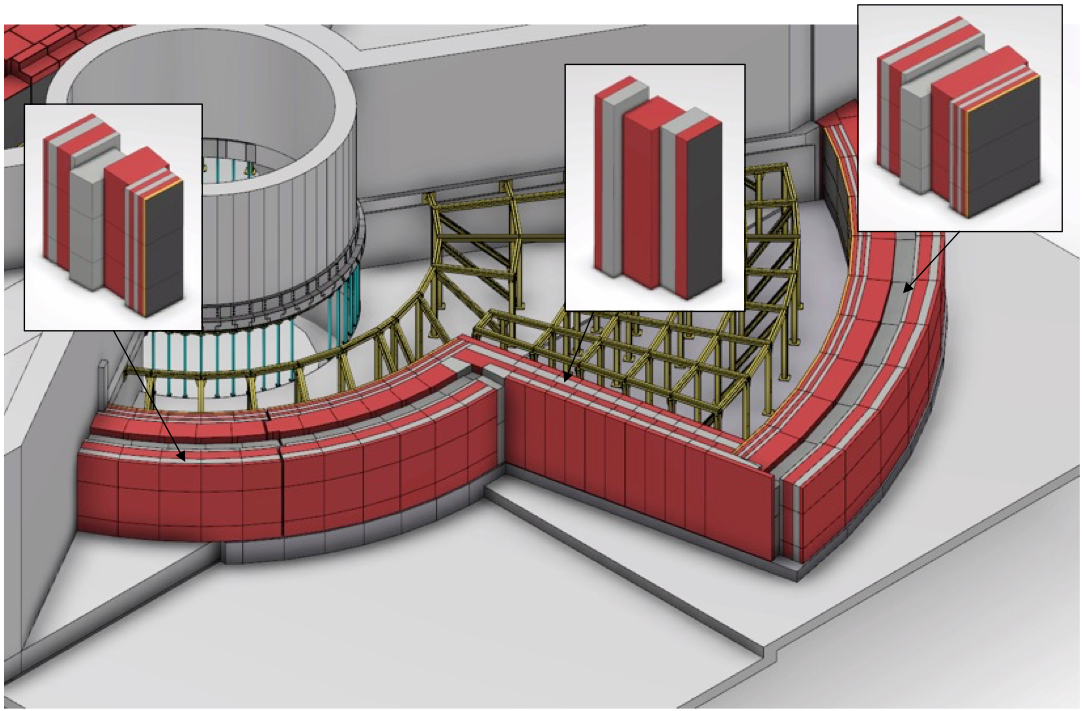 Preliminary engineering 2Wall configuration
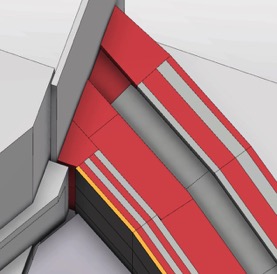 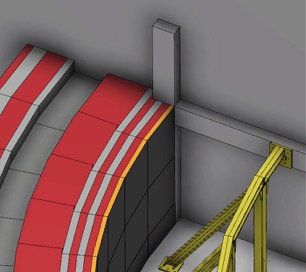 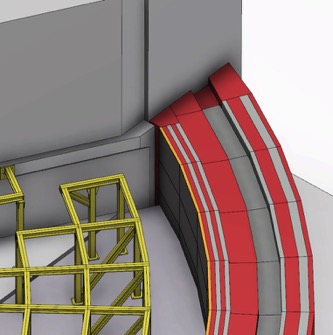 R15m Wall
R28m Wall
Preliminary engineering 3Support Frame
Individual frame elements must be considered in context of the whole frame structure.
Modification will involve additional design effort and recertification having sizeable cost implications.
Preliminary engineering 4Support Frame
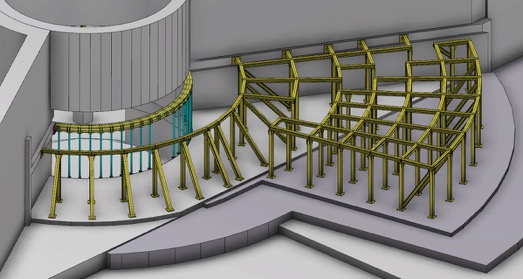 R6m Frame
Outer Frame E&S
Outer Frame
Inner Frame
D01
D03
D02
The roof support frame consists of 3 separate frame structures per side.
Preliminary engineering 5Support Frame
Positions for columns and brace beams have been set. 
CF is currently undertaking concrete reienforcement design to suit. 
Positions are provided in drawing ESS-0051975.
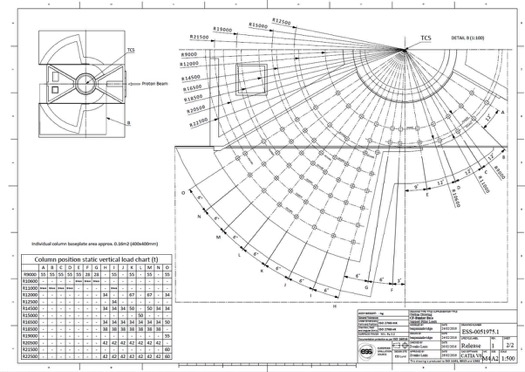 Preliminary engineering 6Roof
Baseline roof geometry and dimensions defined in document ‘ESS-0052649 Neutronic Design of the Bunker’.
Key requirements considered during concept development:
 Eliminate all streaming paths with chicane geometry on blocks (minimum 7:1 chicane to gap ratio)
 Conformance to seismic requirements which may include linking blocks together and anchoring down to CF floor via frame 
 Dilatation joint to be propigated up through blocks in XY plane
 PSS interlock detail on blocks
 Accessibility optimized for short access time to 
  instruments beneath
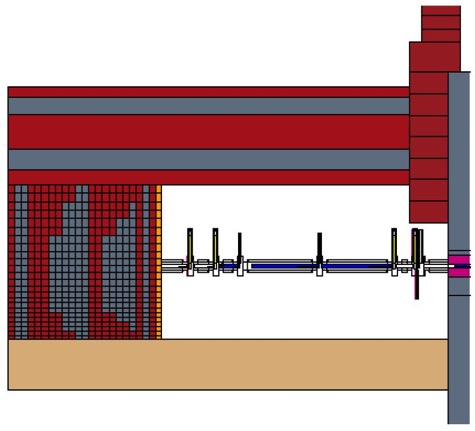 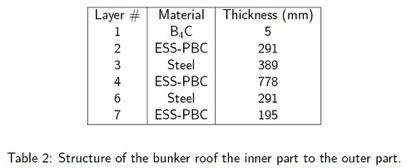 Above roof dimensions and image taken from pg.14 of ESS-0052649
Preliminary engineering 7Roof
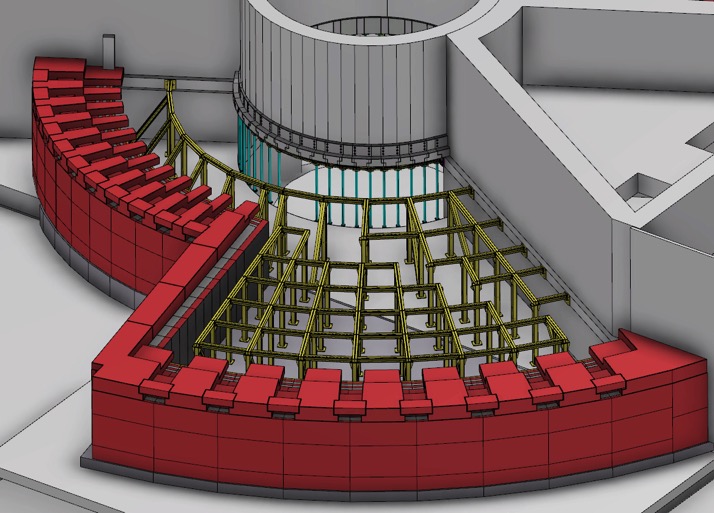 Utilities blocks placed on top of wall sections to provide duct cavity.
Blocks will likely be bolted in place.
All unused utilities ducts will be filled with temporary shielding blocks.
Preliminary engineering 8Roof
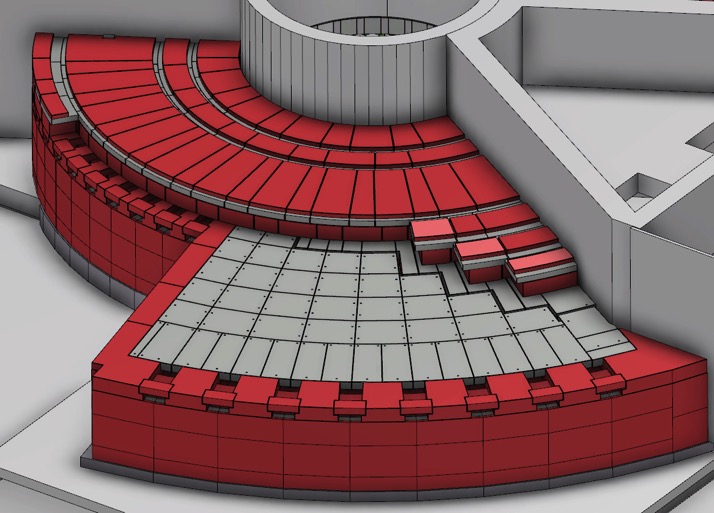 Proposal for last 3 roof layers (75cm ESS-PBC + 30cm steel + 20cm ESS-PBC) to be single composite blocks.
Perimeter blocks to be pinned in place to corresponding side of dilatation joint.
Continued vertical dilatation joint propagation.
Blocks anchored to D02 side
Preliminary engineering 9Roof
Cross-streaming blocks
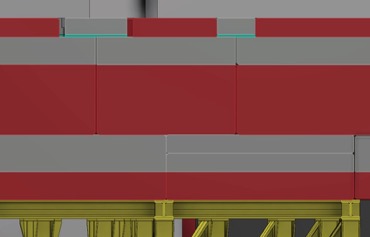 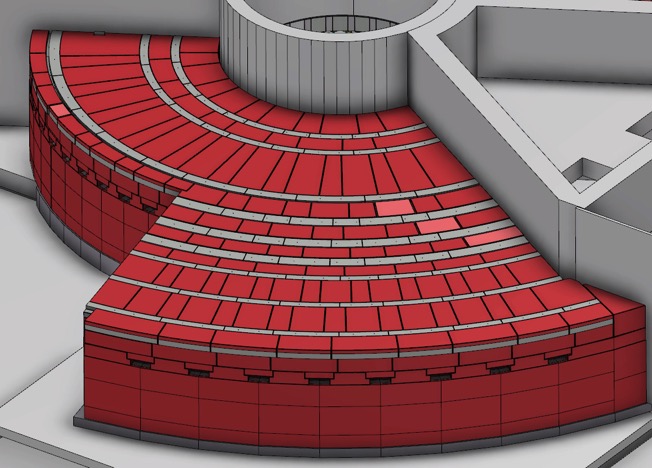 Cross-streaming blocks
Borrated PE and Steel radial blocks for small cross-streaming gap mitagation.
Individual blocks between 1-2t each.
Potential location of interlocking within these blocks.
Preliminary engineering 10Roof
Cost analysis underway for building a reduced South Sector.
Only first 3 – 4 beamport wall blocks initially installed.
Temporary shielding implemented in remaining beamport positions.
Design work to be completed allowing extension to a full South Sector when required.
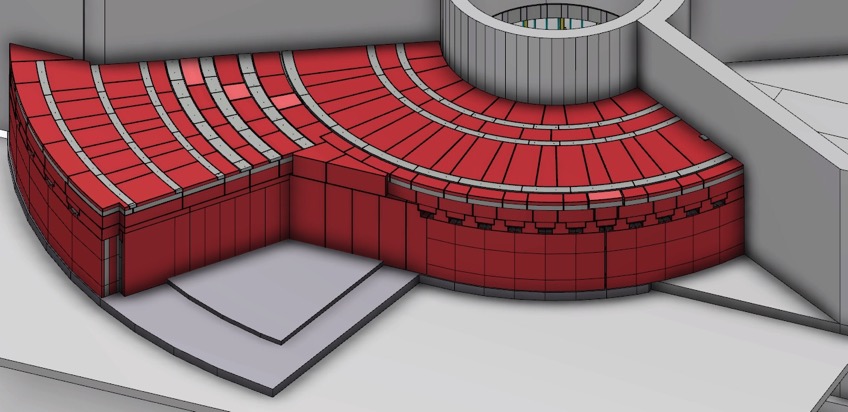 Preliminary engineering
Q/A
Bunker Interfaces 1CF
Roof vertical chicane detail. Shelf also used for roof edge support
Wall horizontal chicane detail
Wall horizontal chicane detail
Inner surface of bunker floor at -1250mm below TCS
(regular concrete poured at same time as CF floor)
Wall support floor level -1500mm below TCS
D03 instrument hall floor (West) -2000mm below TCS
D03 instrument hall floor (North) -2500mm below TCS
Monolith D02 building and instrument hall D03 section (North and West instrument sectors)
Bunker Interfaces 2CF
Baseline geometry and dimensions of bunker base floor area were approved mid-April 2016
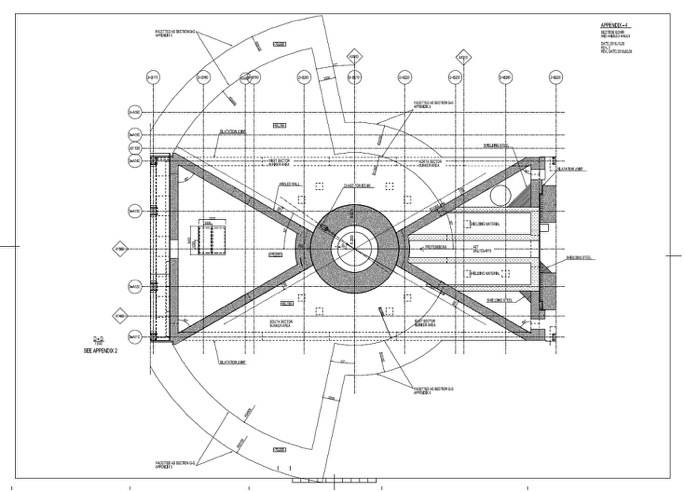 Above drawing view taken from pg. 4 of appendix ESS-0051605
Bunker Interfaces 3CF
Positions for columns and brace beams have been set. 
CF is currently undertaking concrete reienforcement design to suit. 
Positions are provided in drawing ESS-0051975.
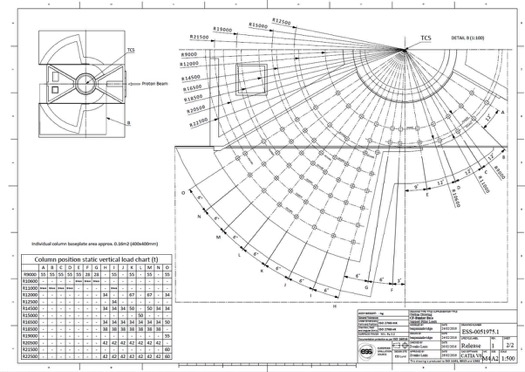 Bunker Interfaces 4CF
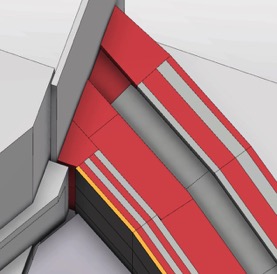 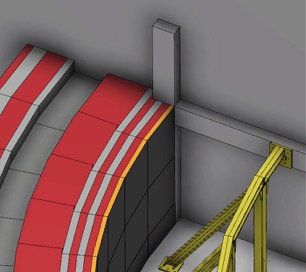 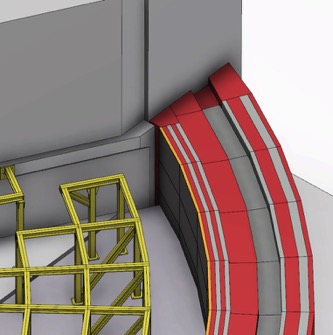 R15m Wall
R28m Wall
Bunker Interfaces 5CF - crane
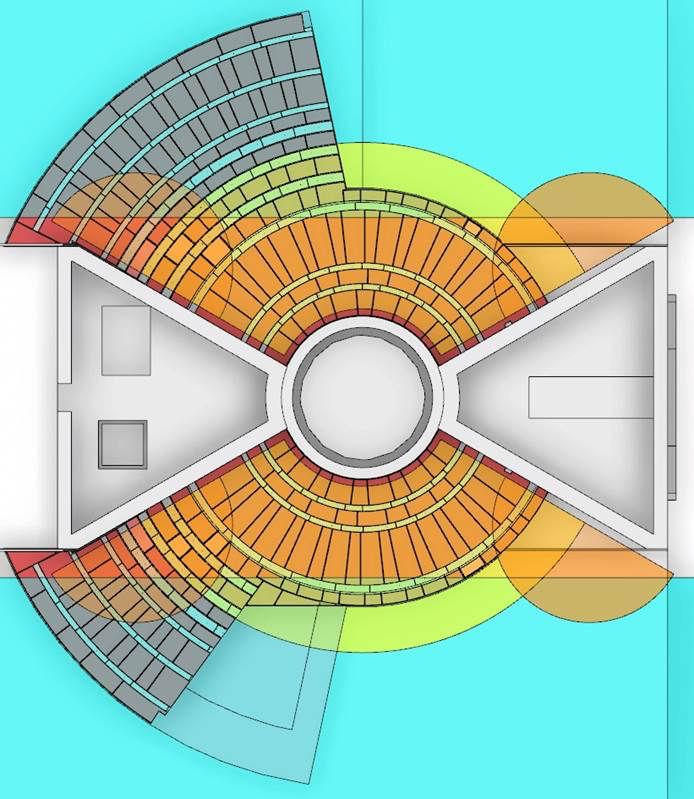 The yellow colored surface is planned ‘monolith crane’ [20t] coverage
The cyan colored surface is the experimental halls crane [30t] coverage
The transfer/buffer zone is indicated by overlap of the two
The monolith crane is not fully defined yet
Once the monolith crane is defined, we will decide on need of extended platform to facilitate the transfer/buffer zone
If the platform is deemed necessary, it is likely to be at the same level as the top of the bunker roof
Bunker Interfaces 6CF - crane
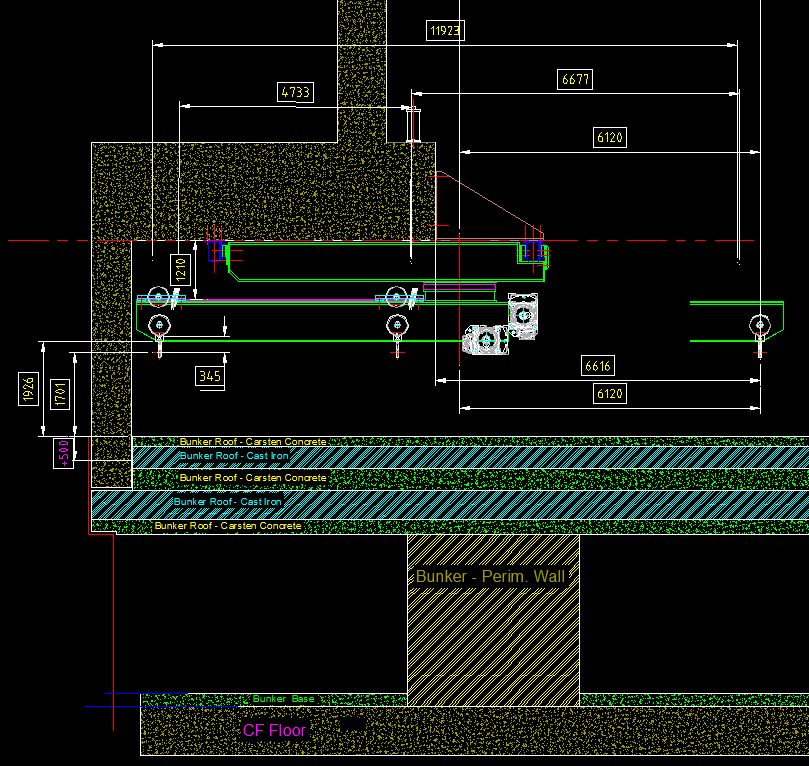 The latest proposal for the monolith crane is shown here and on the following slide
The hook height is unacceptably low
To solve this problem, the bunker (roof) is being redesigned by reducing it’s thickness and lowering it at the same time, gaining total of 500mm
The bunker roof redesign is being performed tentatively, pending full analysis of this change impacting its shielding properties
Bunker Interfaces 7CF - crane
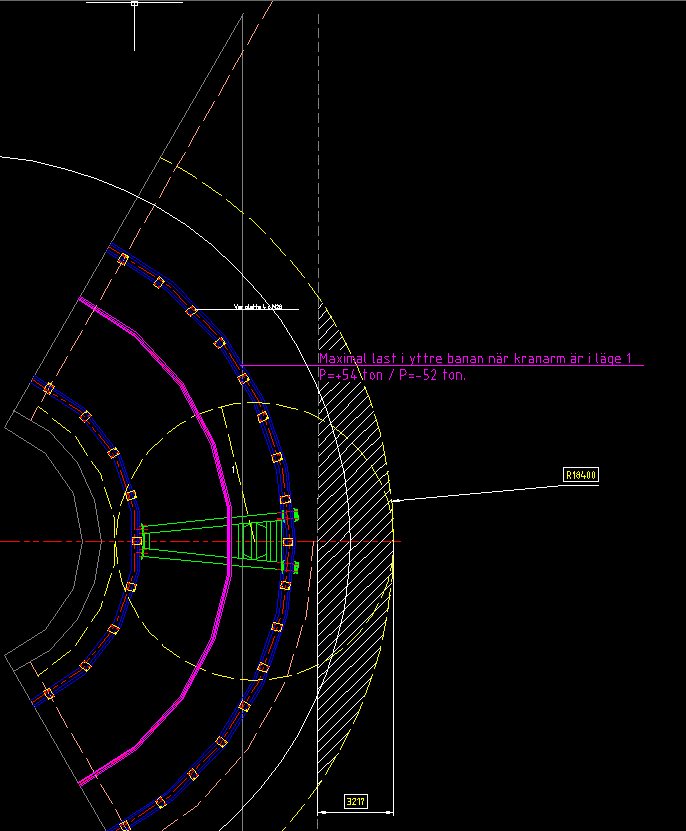 Overlapping zone between the 20t monolith crane and the 30t experimental hall crane is shown here
This design is latest we have as proposed
This design is not deemed final
We are still waiting for positive contact either from the CF-cranes tasked person, or the crane manufacturer themselves
Bunker Interfaces 8Instruments
Slip surface on target building (D02) base slab for wall segments N6 and N7
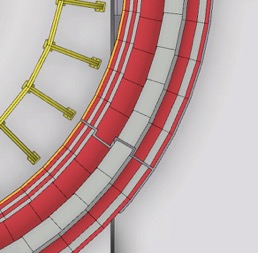 Current proposal for dilatation joint propogation through wall (Only North shown – mirror on East Sector)
Second concept currently being investigated in parallel, pending outcome of siesmic study.
N7
~95mm
N6
N5
N4
Dilatation joint gap
Slip surface on instrument hall base slab for wall segments N4 and N5
TCS
10900mm
130mm
Bunker Interfaces 9Instruments
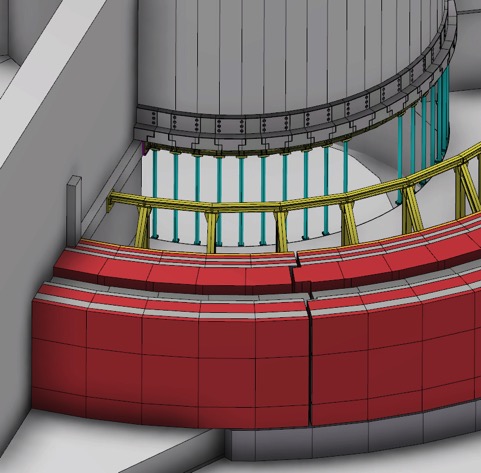 Default wall mid-section block set in place
Bunker Interfaces 10Instruments
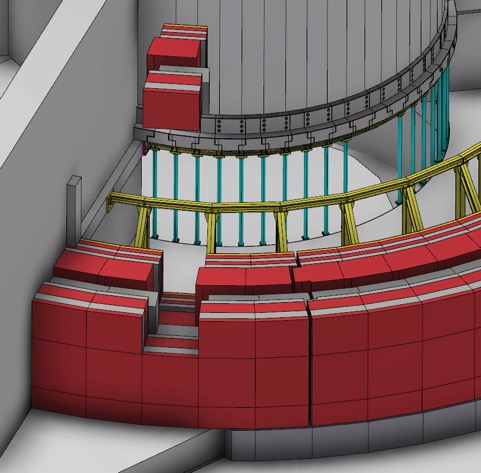 Default wall upper-section block set removed
Bunker Interfaces 11Instruments
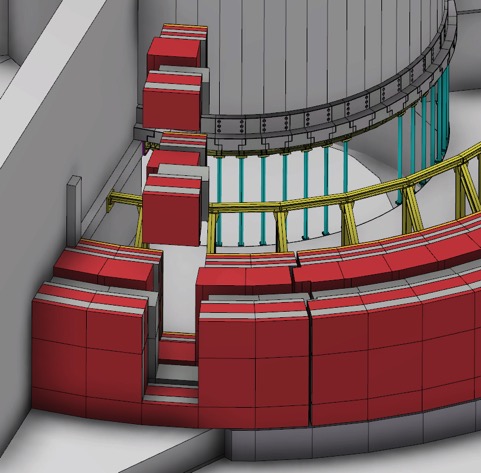 Default wall mid-section block set removed
Bunker Interfaces 12Instruments
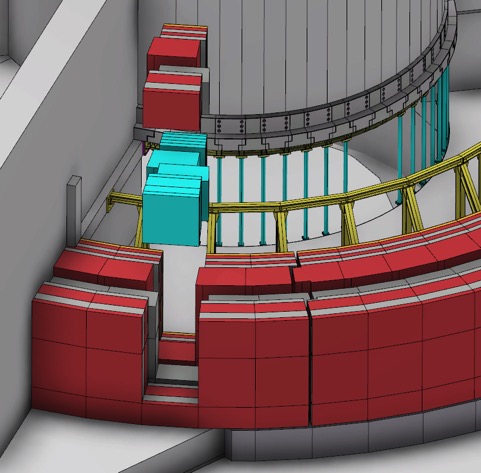 Default wall mid-section block set replaced by customized instrument feedthru block set
Bunker Interfaces 13Instruments
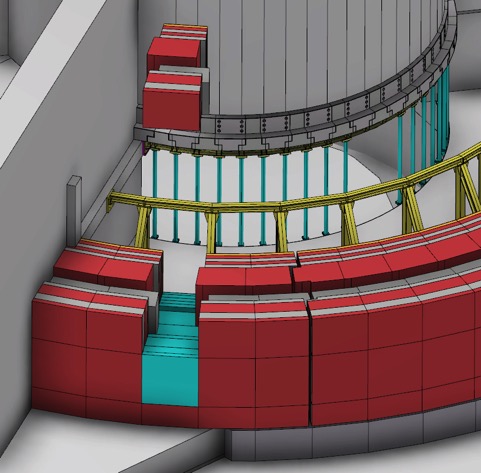 Customized instrument feedthru block set installed
Bunker Interfaces 14Instruments
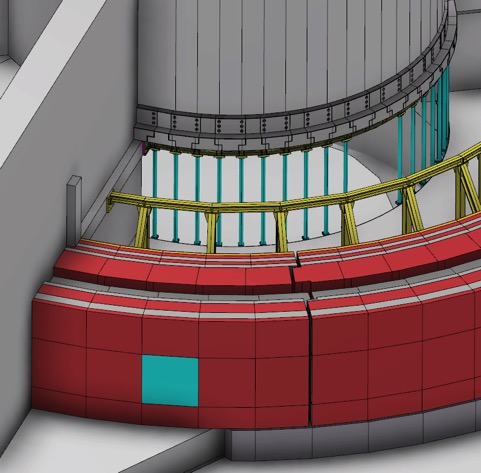 Default wall upper-section block set reinstalled
Bunker Interfaces 15Instruments
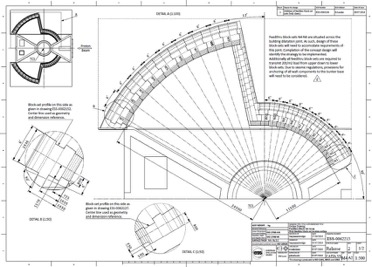 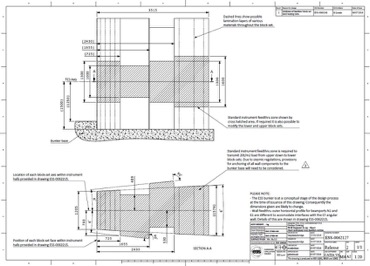 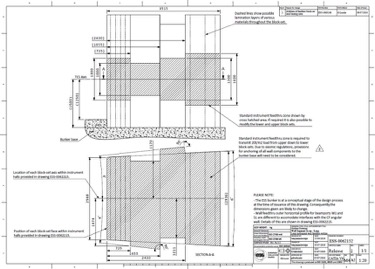 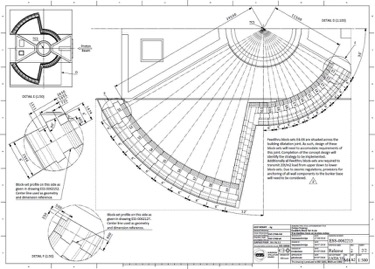 Outline drawings of geometry, dimensions and positions for mid-section block sets.
ESS-0062215 (Assm.), ESS-0062127 (Short) and ESS-0062152 (Long).
Bunker Interfaces 16Instruments
Images show proposed geometry of utilities cavity. Investigation underway into maximum foreseeable cavity area required. 
(shown 70cm x 35cm high)
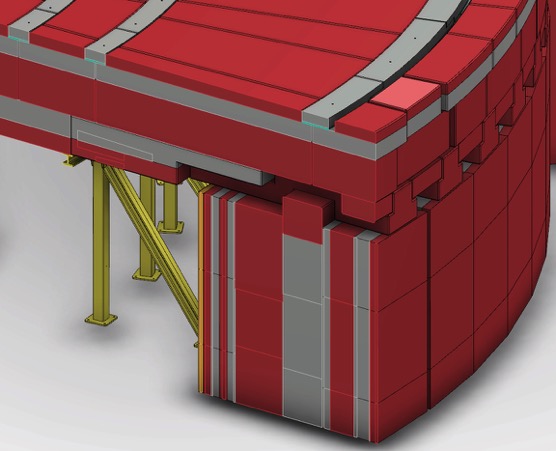 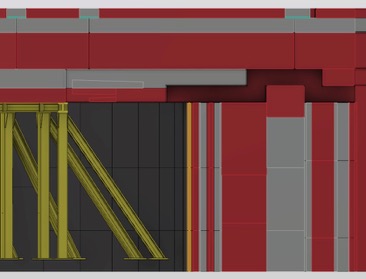 Bunker Interfaces 17
Q/A
Reference documents
Documents (PDF’s, available in CHESS):
Neutronic Design of the Bunker – ESS-0052649
Baseline Geometry of Monolith and A2T Supporting Structure – ESS-0042957
Monolith and A2T Appendix (supporting drawings for above) – ESS-0051605 
CF-Bunker Base Support Pillar Loads – ESS-0051975
Feedthru Block Set Assm – ESS-0062215
Wall Segment Assm - Short – ESS-0062127
Wall Segment Assm - Large – ESS-0062152

CAD Models (available in Catia V6 and 3D Live Examine in CHESS):
Bunker Top Assembly - ESS-0047079 
Bunker & Monolith Assembly – ESS-0053442 
EPL (Entire Plant Layout) – ESS-0016885